A BREACH beyond crime
SSL GONE IN 60 SECONDS
A
Angelo Prado, Neal Harris & Yoel Gluck
attack presented by
Rolf HaynbergSecurity Engineer, 1&1 Internet AG
@SCRIPT_ALERT_1
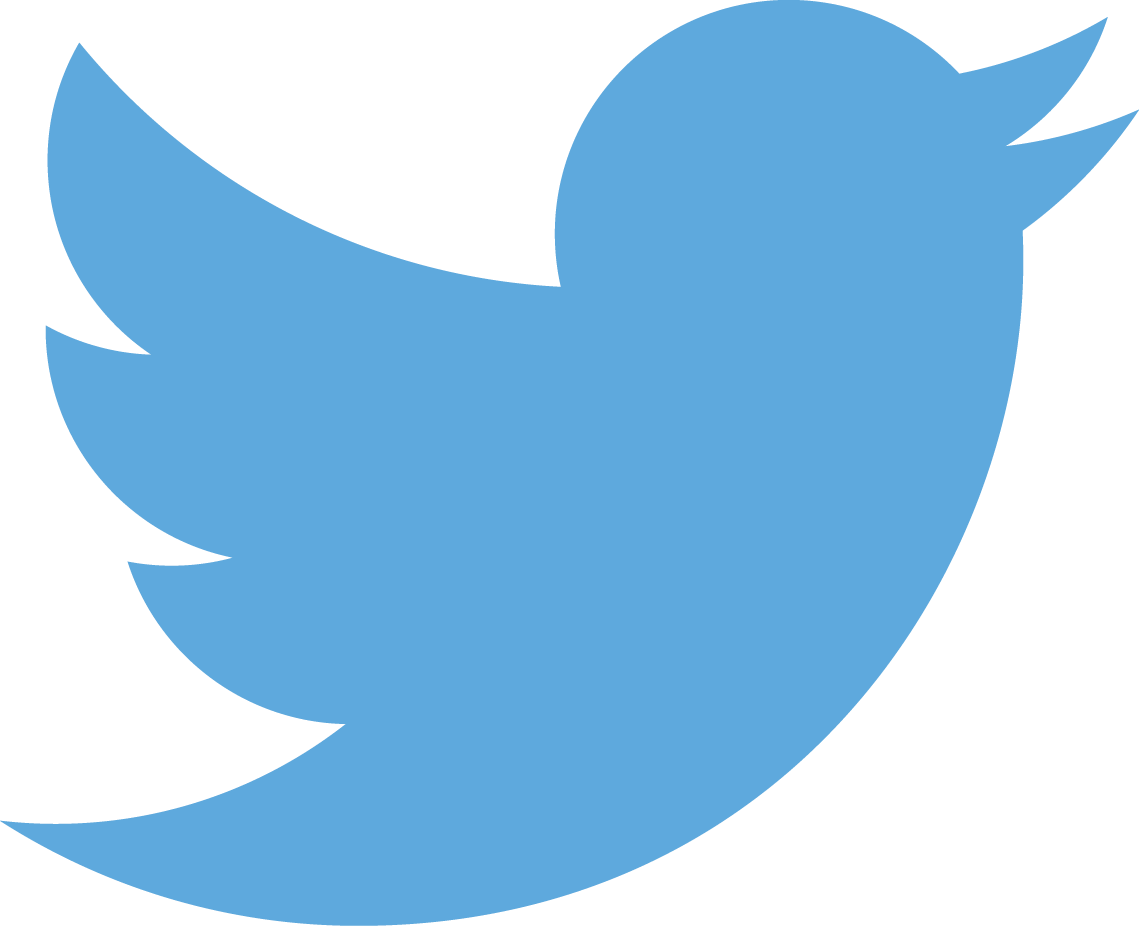 [Speaker Notes: Wer kennt den Angriff bereits?
Browser Reconnaissance and Exfiltration via Adaptive Compression of Hypertext.]
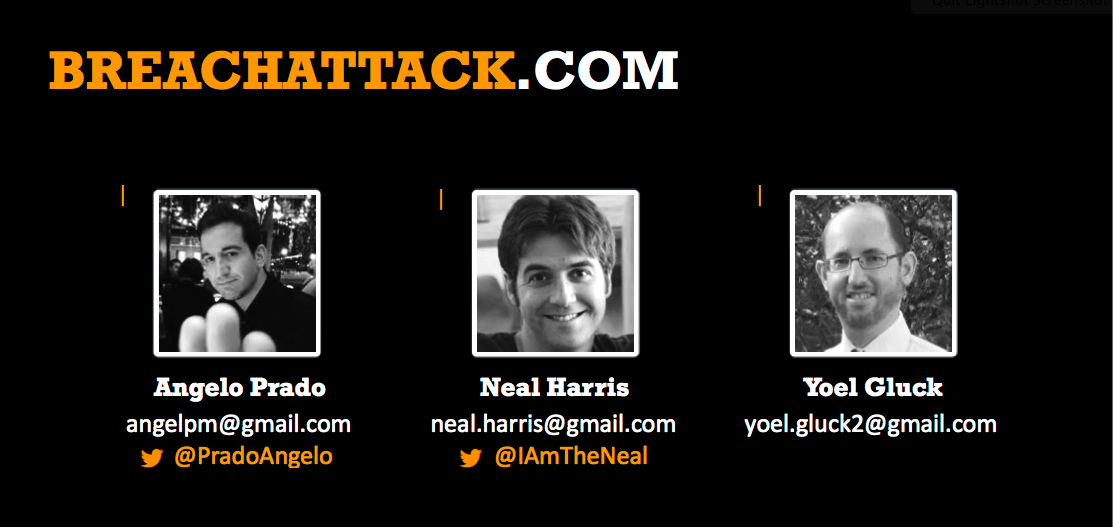 Built upon the idea of CRIME by Juliano Rizzo and Thai Duong
CRIME attacked the request header
The original CRIME has been fixed in modern browsers by now
References: YOEL GLUCK, NEAL HARRIS, AND ANGELO (ANGEL) PRADO; BREACH: REVIVING THE CRIME ATTACK; BLACKHAT, USA, July 12, 2013
Excursion: ind-cpa
Game-based Definition
Draw a secret key K and toss a (fair) coin b∈ {0,1}
A gets access to the oracle EncK for arbitrary messages
Challenge: A chooses two messages m1 and m2 with |m1| = |m2|
Response: A receives the cipher text EncK(m1) and EncK(m2)
A gives a guess for b

Enc is secure under IND-CPA if the following holds
∀PPT A, c ∈ N : Pr[ PrivA,Enc(|K|) = 1 ] − 1/2 ≤ |K|−c
References: Katz, Lindell; Introduction to modern cryptography; Chapman & Hall/CRC ©2007
[Speaker Notes: Schwierigkeit in der Kryptografie: Sinnvollen Sicherheitsbegriff finden
Man geht davon aus, dass die aktuellen Private Key Verschlüsselungssysteme IND-CPA erfüllen.

Angreifer A
Geheim: Schlüssel K
Das Spiel heißt Priv.

Dieser Begriff beschreibt, vor welchen Angriffen die Verschlüsselung schützt
Erklären warum der Angreifer gewinnt wenn die Länge nicht vorgegeben wäre.

Other examples: RC4, BEAST, CRIME]
breach
Basic Facts
CRIME and BREACH attack the symmetric encryption of TLS
Therefore, all SSL/TLS versions are affected
Strictly speaking it‘s not a side-channel-attack
Technically it‘s a Chosen Plaintext Attack
[Speaker Notes: Stream cipher als auch block cipher sind betroffen

Da die Verschlüsselung die Länge nicht versteckt, besteht ein Problem wenn die Länge vom Inhalt der Nachricht abhängt.]
The encryption oracle
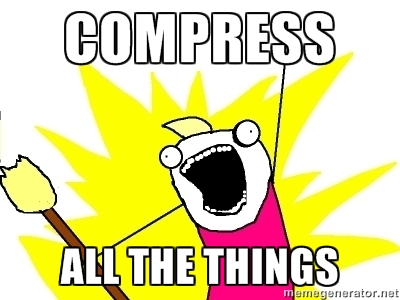 The encryption oracle
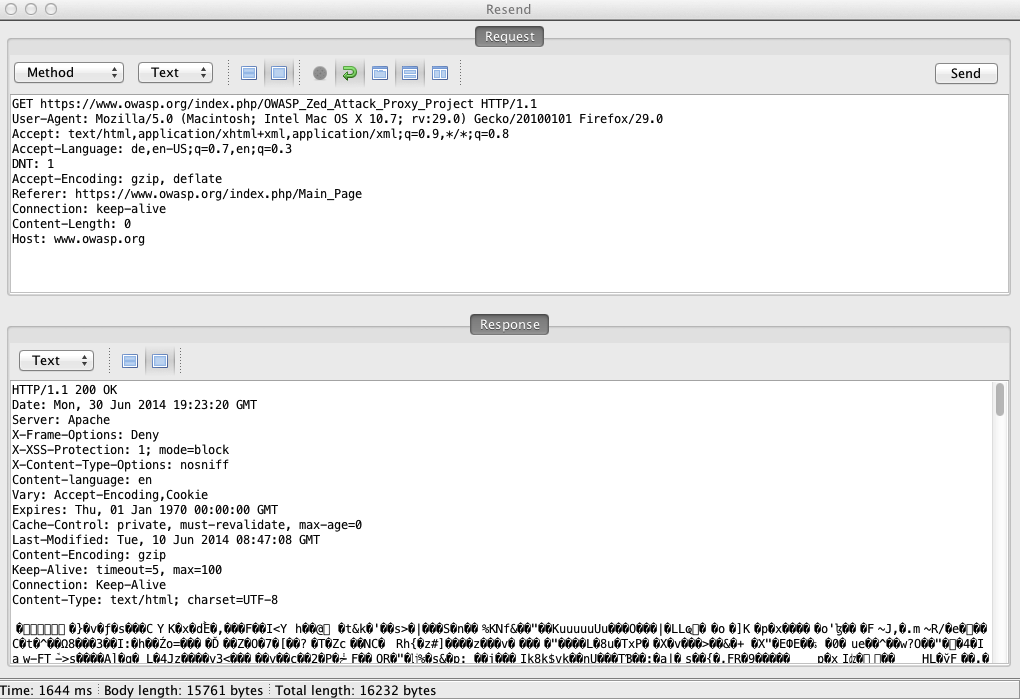 [Speaker Notes: Teil der HTTP 1.1 spezifikation

Frage: Wie kann man aus dieser Information leakage gewinn schlagen?

Zurück erinnern an das IND-CPA spiel. Der Angreifer gewinnt weil er zwei gewählte Nachrichten unterscheiden kann. Eine die gut komprimiert und eine die schlecht komprimiert.]
using the oracle
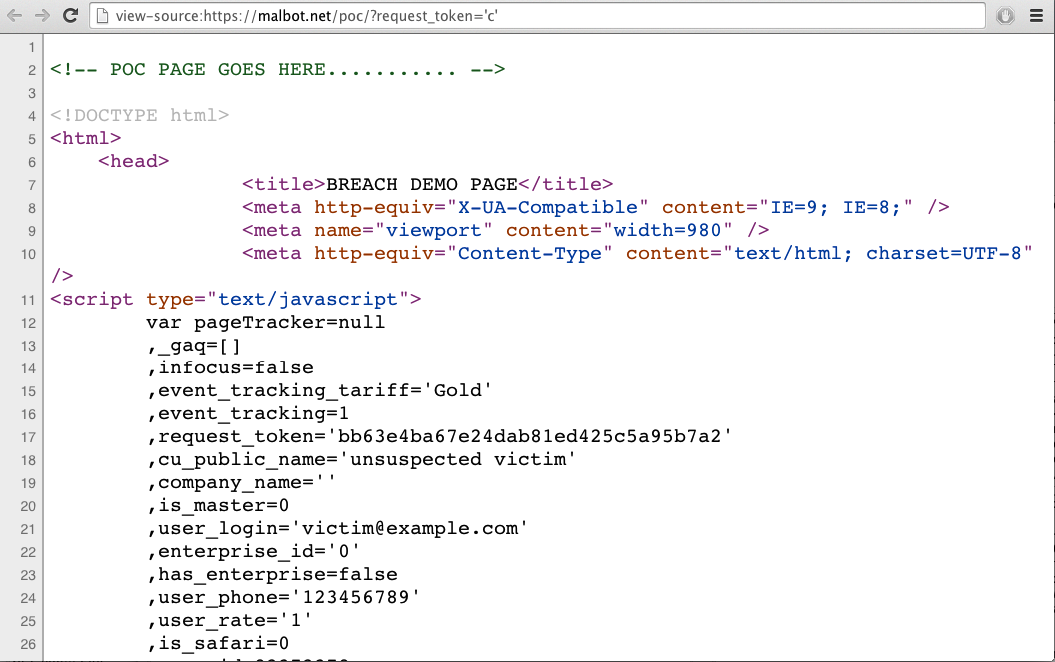 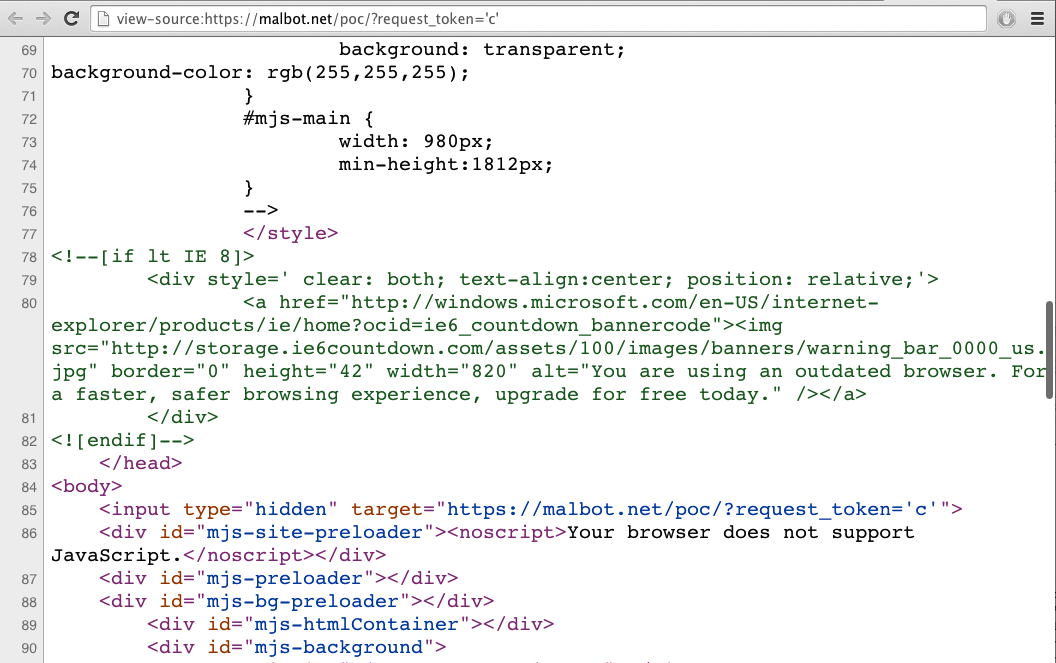 using the oracle
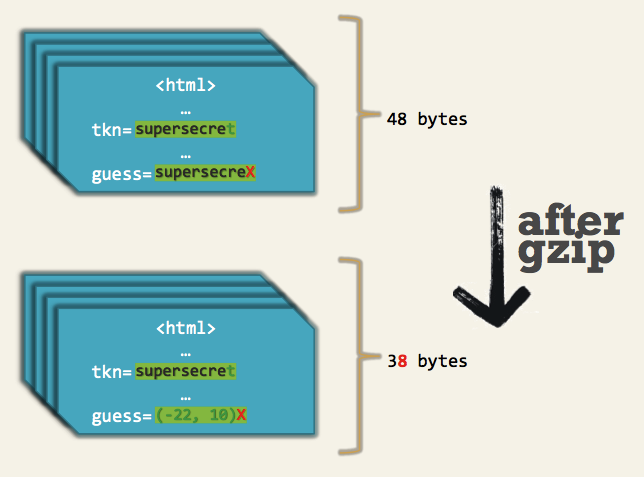 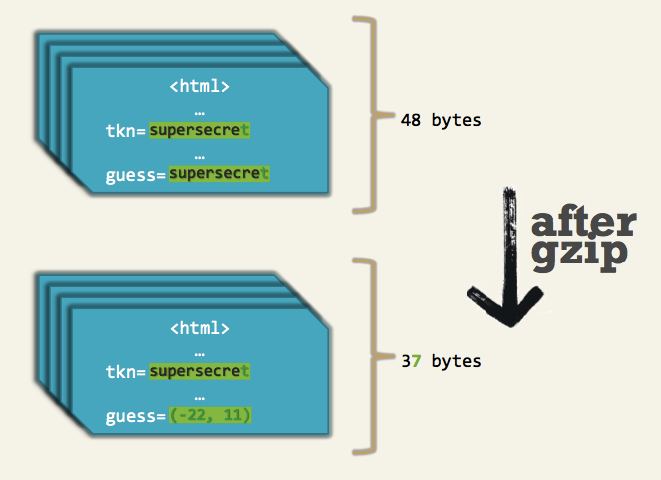 how to attack
SSL Connection
$server
Victim
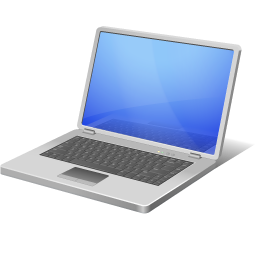 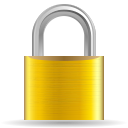 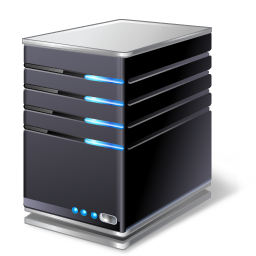 Response Size
Deliver Bot &
Trigger Guesses
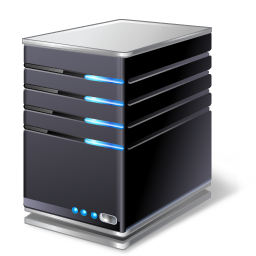 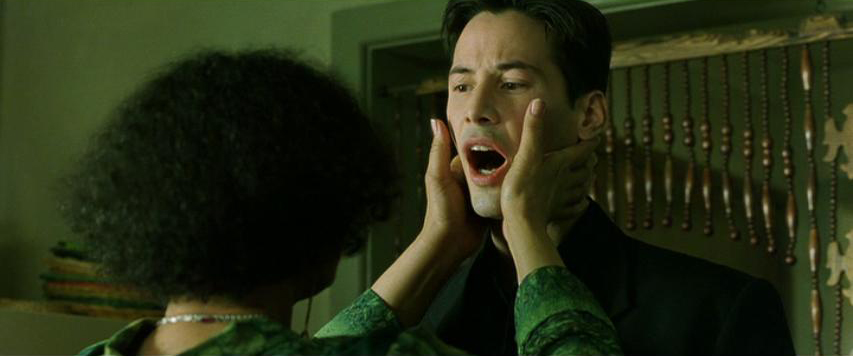 Guess
C&C Server
The Oneusing the Oracle
[Speaker Notes: CnC und Attacker können auch eine Entität sein]
preconditions
Ability to measure Response Sizes
Wifi
MITM
Unclear: Would it work with encrypted Wifi?
Ability to deploy malicious code into User Agent
Deliver via Evil Website
MITM: JS injection
Unclear: Only browsers?
Site replies the secret (token/id/pii/...)
Site replies a user defined string (GET parameter/Form data/UA/Cookie/...)
Site is stable (not neccessarily predictable)
Three known bootstrapping characters
[Speaker Notes: Zusammenfassen. Was brauchen wir.

Nächste Folie: Wie funktioniert der Angriff genau.
Um das zu verstehen schauen wir uns den Kompressionsalgorithmus an]
a look at compression
GZIP uses the DEFLATE algorithm
DEFLATE uses LZSS and Huffman encoding
LZSS:
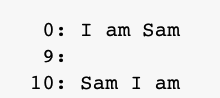 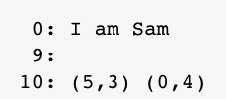 Huffman encoding (the optimal prefix code):
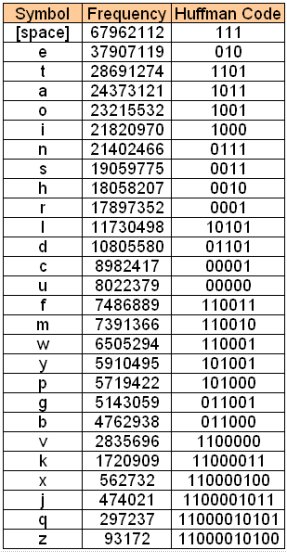 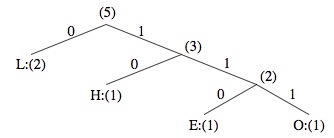 References: Li & Drew. Pretice Hall; 2003Wikipedia. http://en.wikipedia.org/wiki/LZSS; last access 05.07.2014MacKenzie, I. S., Soukoreff, R. W., & Helga, J. (2011). 1 thumb, 4 buttons, 20 words per minute: Design and evaluation of H4-Writer. Proceedings of the ACM UIST 2011, pp. 471-480.
[Speaker Notes: LZSS: Hier nur ein Beispiel. Break-Even nicht erreicht, und flag ist nur ein bit.]
The problem WITH MR. huffman
Correct Guess	https://malbot.com/poc/?request_token='bb63y	response size: 1358 bytes

Incorrect Guess	https://malbot.com/poc/?request_token='bb63h	response size: 1358 bytes
[Speaker Notes: Problem: Orakel ist LZSS. Huffman encoding stört.]
FIGHTING huffman CODING
Character Set Pool + Random Padding
Character Pool
https://malbot.com/poc/?request_token='bb63b...-a-c-d-e-f-g...-8-9
			request_token='bb63c...-a-b-d-e-f-g...-8-9
			request_token='bb63d...-a-b-c-e-f-g...-8-9
			...
2 Tries + Random Padding
https://malbot.com/poc/?request_token='bb63b{}{}...{}{}
			request_token='bb63{}{}...{}{}b
			request_token='bb63c{}{}...{}{}
			request_token='bb63{}{}...{}{}c
			...
[Speaker Notes: pool wird immer anghängt. 1 request pro zeichen

2 tries: doppelt so viele requests. Ebenfalls option. Nutzt zeichen, die nicht im Geheimnis vorkommen als padding.
Noch mehr probleme:]
more road blocks
Guess Compresses with itself
e.g ABCABX vs. ABCABC
Compress the guess isolated and omit if it compresses well(assuming that the secret has high entropy)
and apply the following countermeasures

Look-ahead
Guess 2 or more characters at a time (more reliable but costy)

Rollback
If no winners or too many winners
yet more road blocks
Server or Browser encodes or escapes characters




Encoding is in fact a limitation
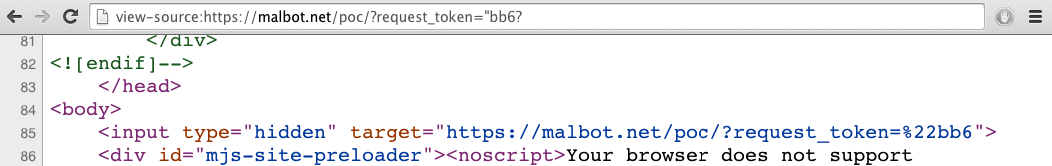 Stream Cipher vs. Block Cipher
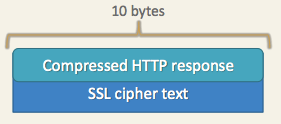 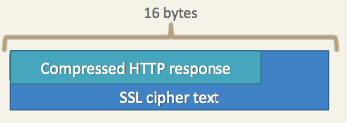 Solution: Approach the tipping point
[Speaker Notes: mögliche Lösung: 4 Zeichen auf einmal raten.]
yet more road blocks
Keep Alive Requests
Images, Scripts etc.
Active surfing noise
Unstable Pages
Caching
Mitigations
No secrets in responses with user input
could be prevented by frameworks
But: someone will come up with a use case
Variable Padding / Randomizing the length
Fighting Windmills. Will FAIL
CSRF protect all the things (dynamic content per request)
Would probably do, but hard to implement
Alternative: Encrypt the secret (ECB mode is sufficient)
Thorttling, Brute Force protection, Monitoring
Disable compression for dynamic pages
Thanks for Coming!
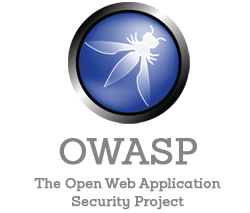 owasp-karlsruhe@lists.owasp.org
@OWASP_KA
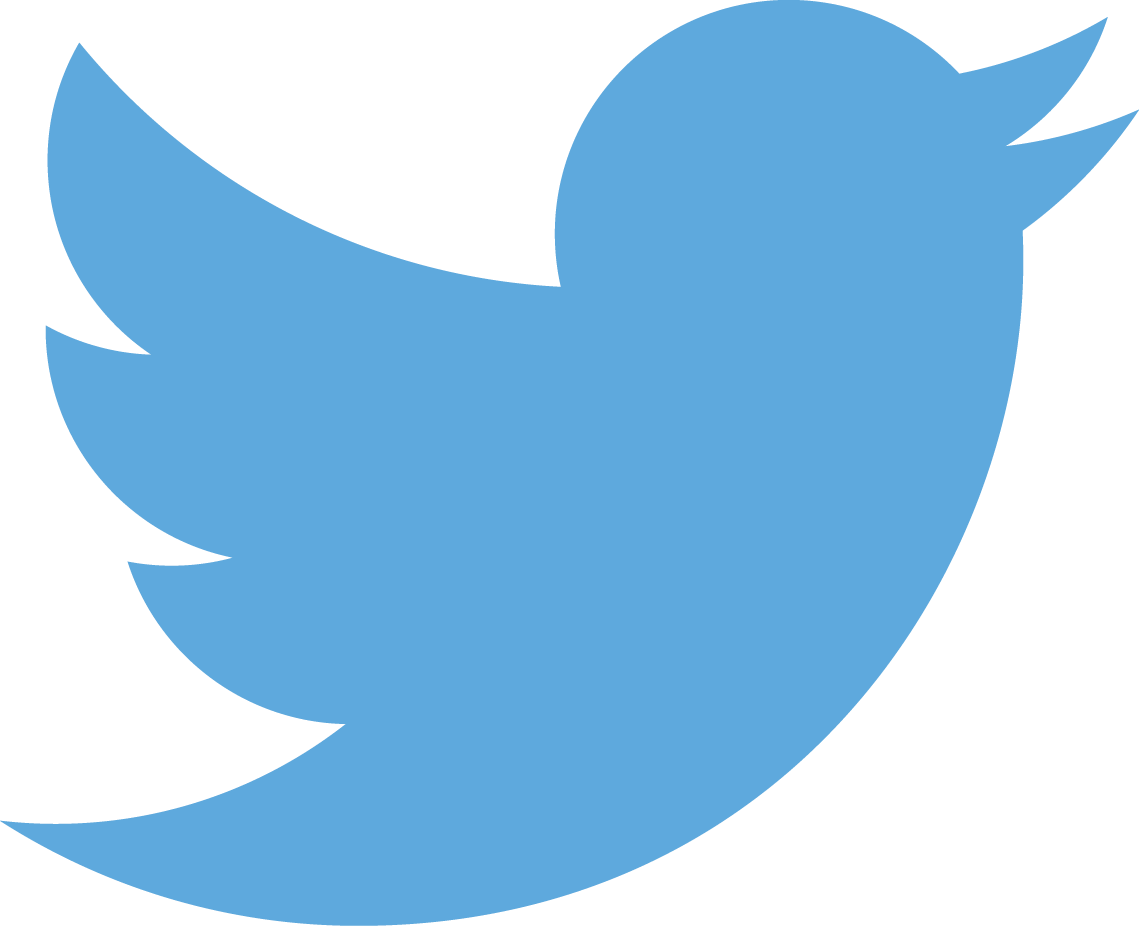